What are the Current Arrangements:
PROJECT:
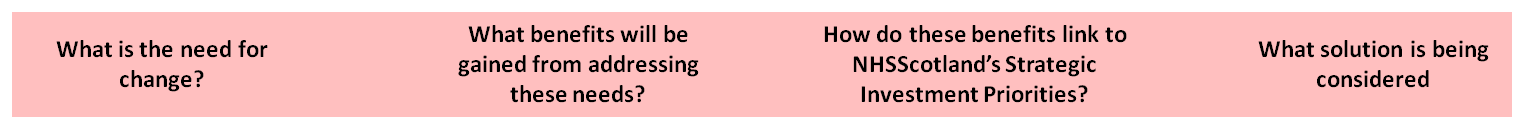 Identify  Links
Identify  Links
Prioritisation Score
Service Scope / Size
Person Centred
Service Arrangement
Safe
Service Providers
Effective Quality of Care
Health of Population
Impact on Assets
Value & Sustainability
Value & Procurement
TOTAL SCORE